ESCENARIO DE RIESGO

IDENTIFICACIÓN DE PROBABLES LOCALIDADES AFECTADAS
PRONÓSTICO DE PRECIPITACIONES 01/11/2017 (10:00 HORAS)
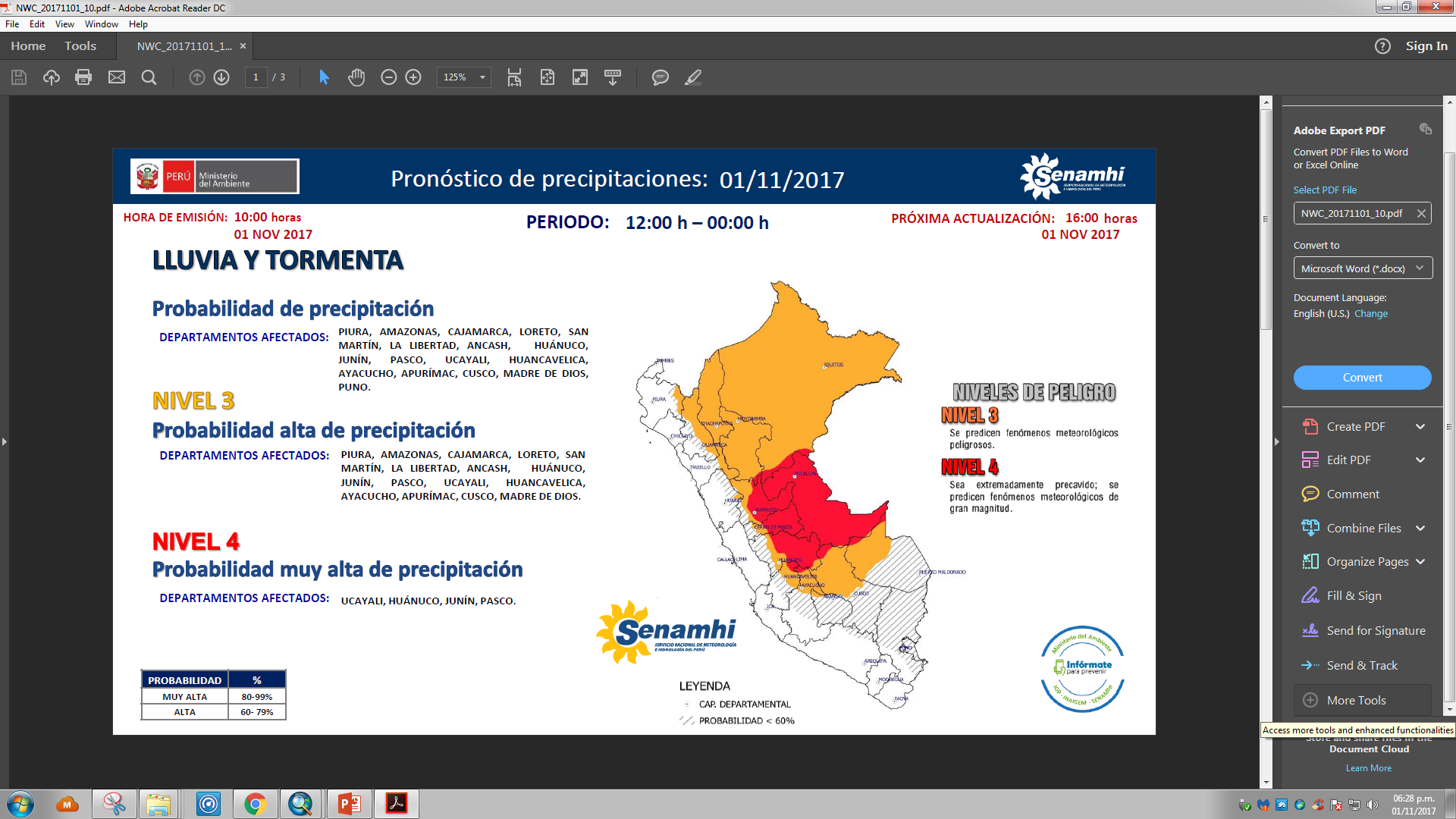 Mapa de exposición alta y muy alta por movimientos en masa
Según el Pronóstico de Lluvias
Mapa de exposición alta y muy alta por inundación Según el Pronóstico de Lluvias
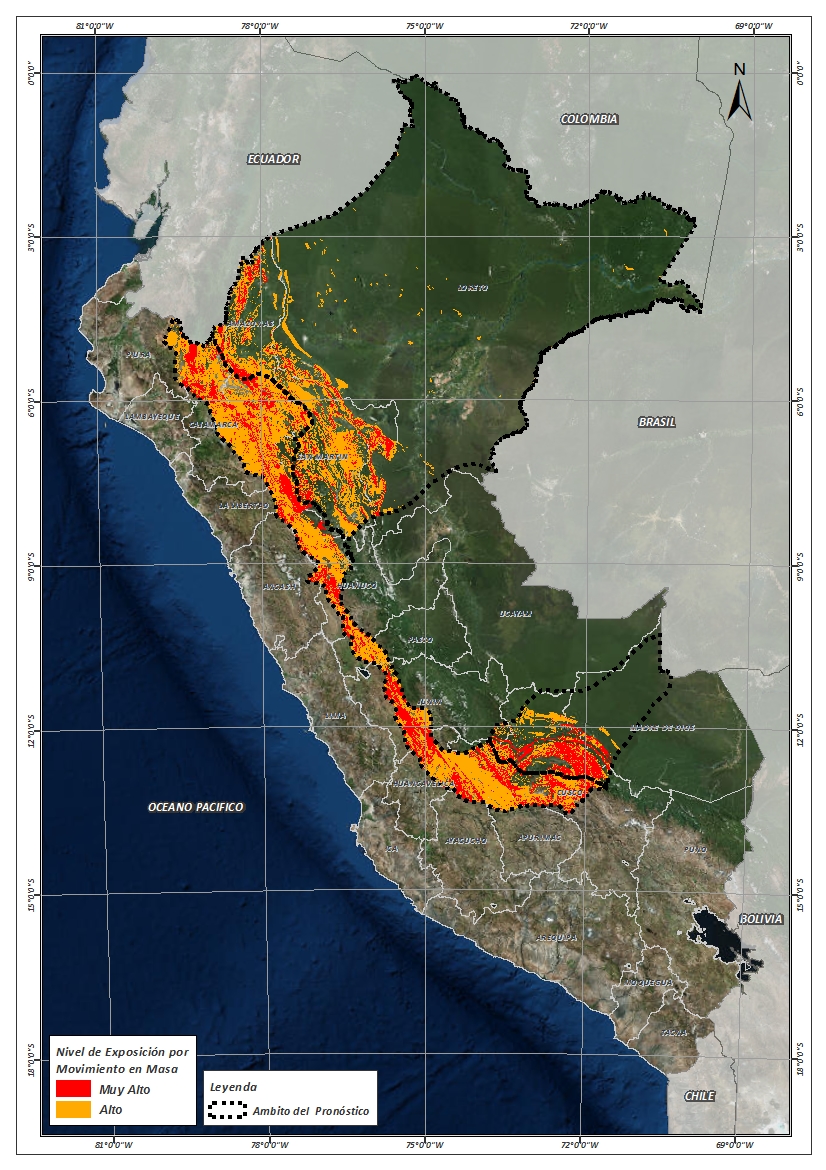 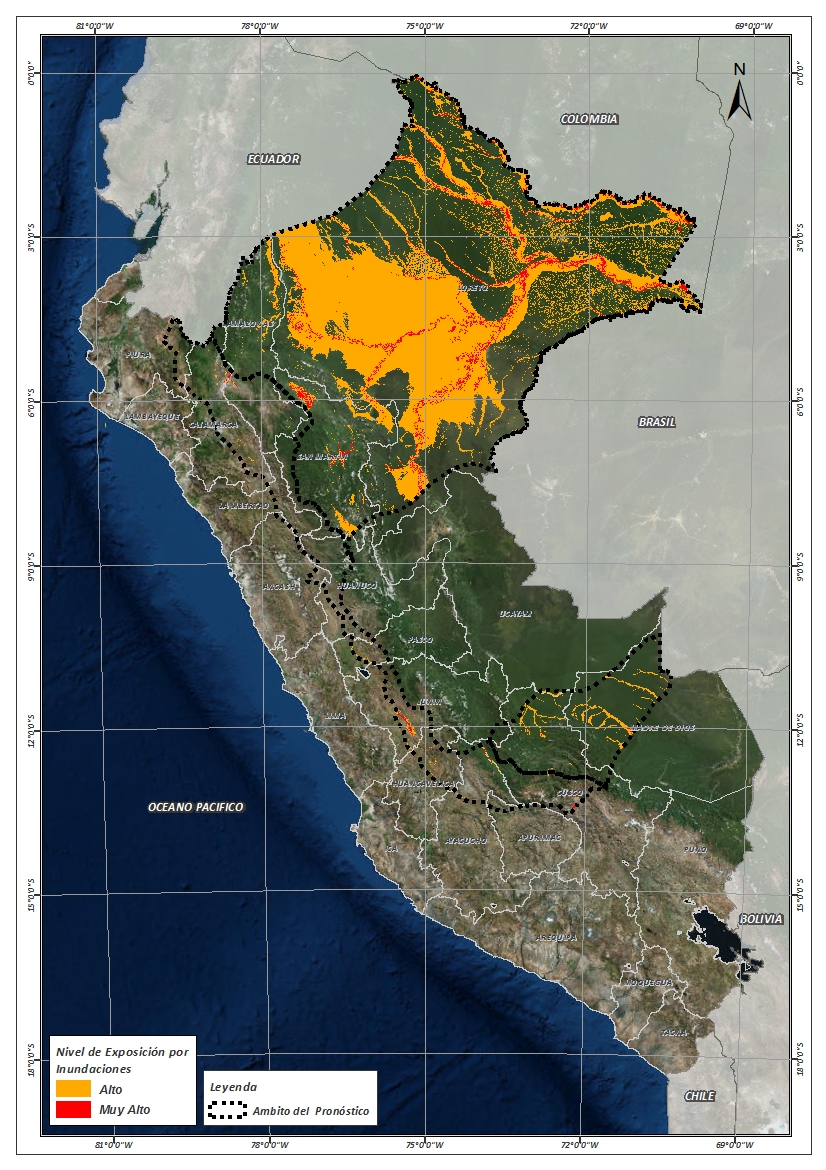 Mapa de exposición alta y muy alta por movimientos en masa
Según el Pronóstico de Lluvias
Mapa de exposición alta y muy alta por inundación Según el Pronóstico de Lluvias
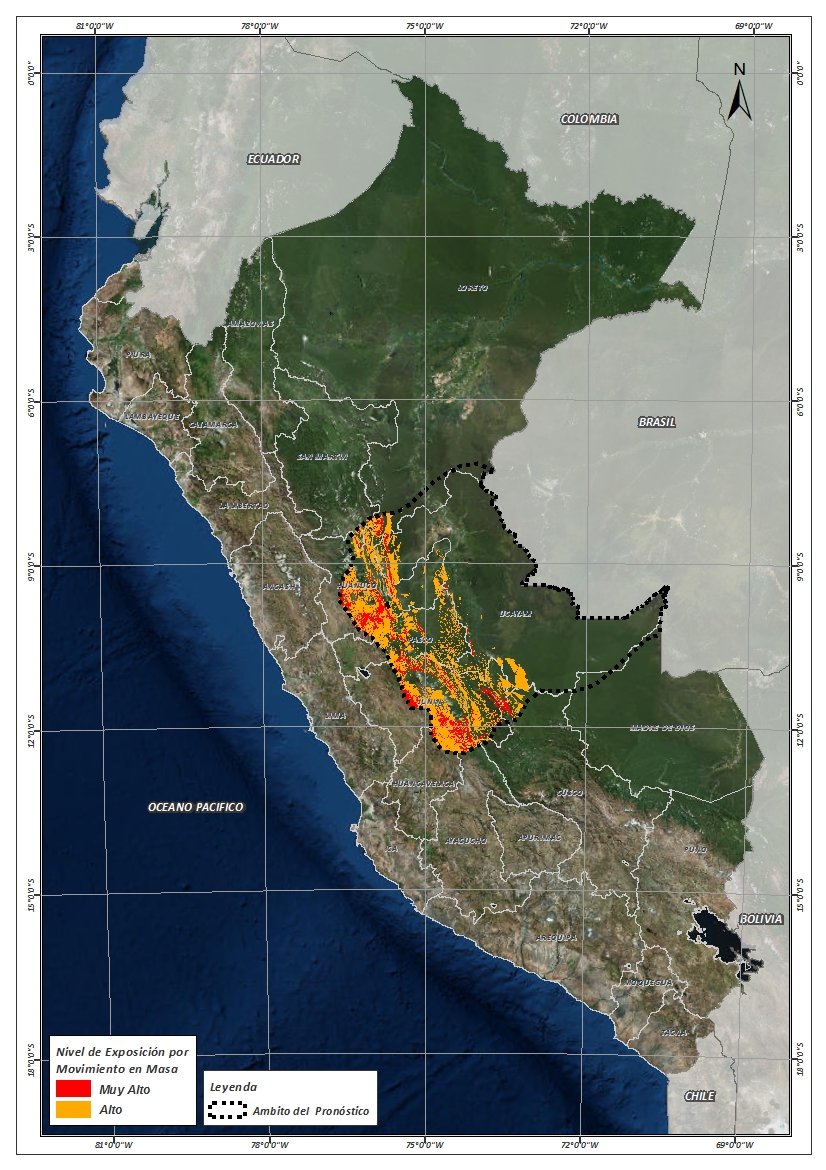 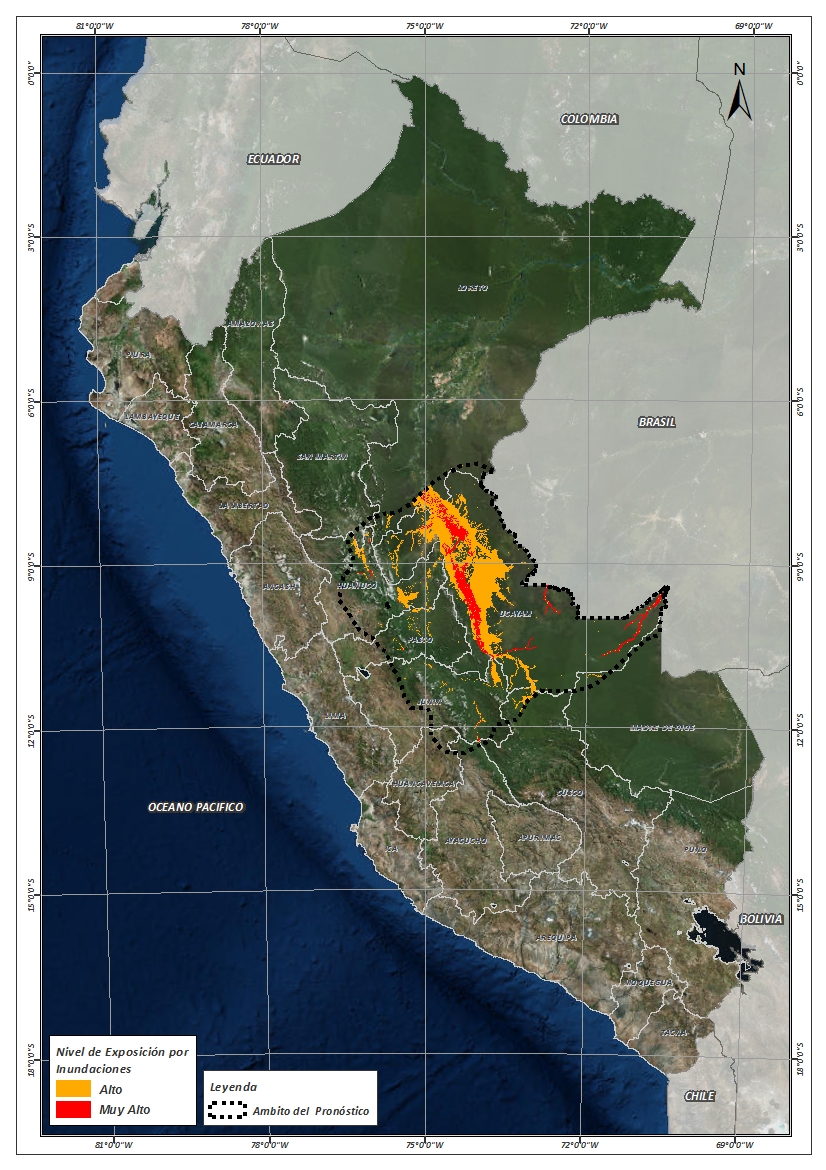 Distritos expuestos por inundación
Nivel 03
Nivel 04
Distritos expuestos por Inundación
Nivel 04
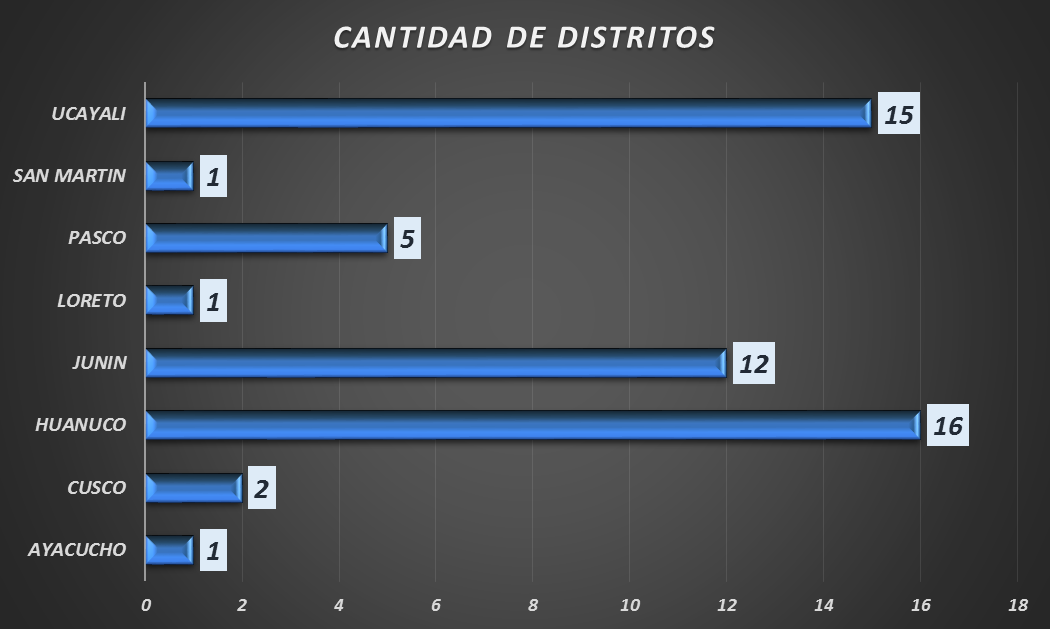 Nivel 03
53 Distritos
209 Distritos
Población expuesta por Inundación
Nivel 03
Nivel 04
Población expuesta por Inundación
Nivel 04
Nivel 03
595, 685 Total de Pobladores
1,742,867 Total de Pobladores
Distritos expuestos por movimiento en masa
Nivel 03
Nivel 04
Distritos expuestos por movimiento en masa
Nivel 04
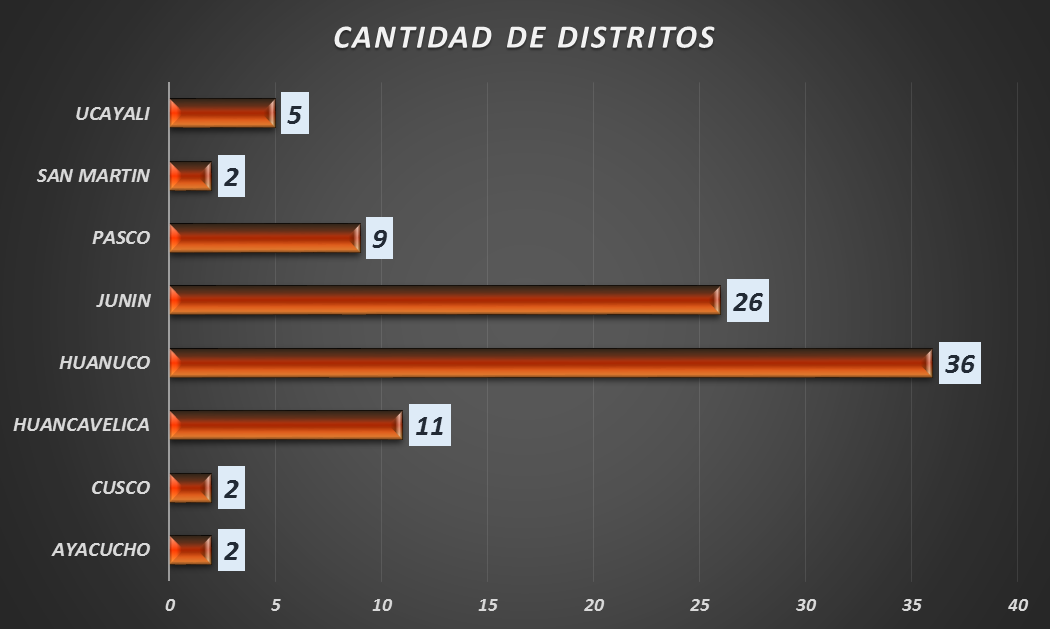 Nivel 03
93 Distritos
558 Distritos
Población expuesta por Movimientos en Masa
Nivel 03
Nivel 04
Población expuesta por Movimientos en Masa
Nivel 04
Nivel 03
654,294 Total de Pobladores
372,683 Total de Pobladores
Consultas:
soporte-sigrid@cenepred.gob.pe